1 Results of impact experiments with Rhodococcus erythropolis and Bacillis subtilis.
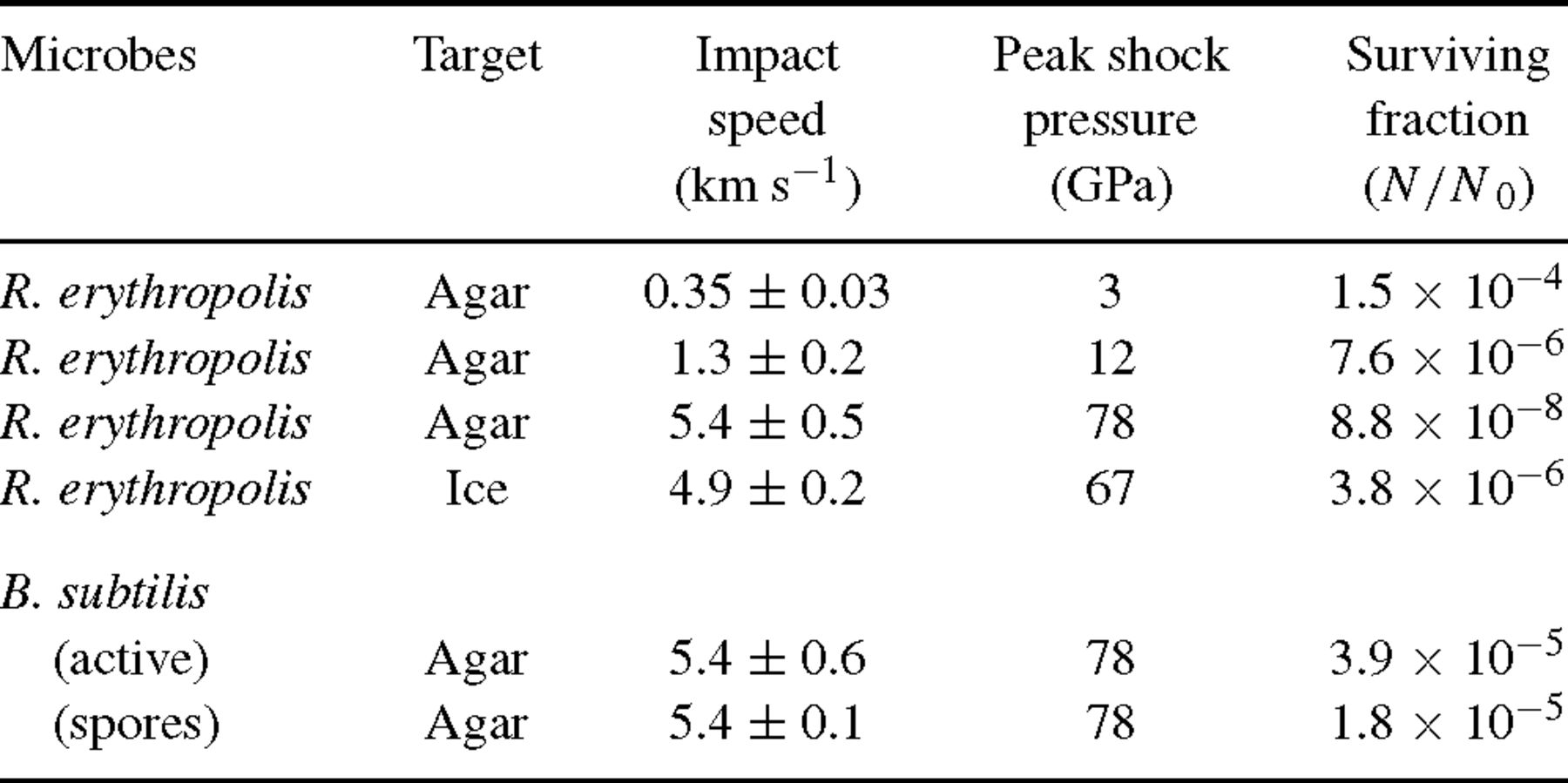 Mon Not R Astron Soc, Volume 352, Issue 4, August 2004, Pages 1273–1278, https://doi.org/10.1111/j.1365-2966.2004.08015.x
The content of this slide may be subject to copyright: please see the slide notes for details.
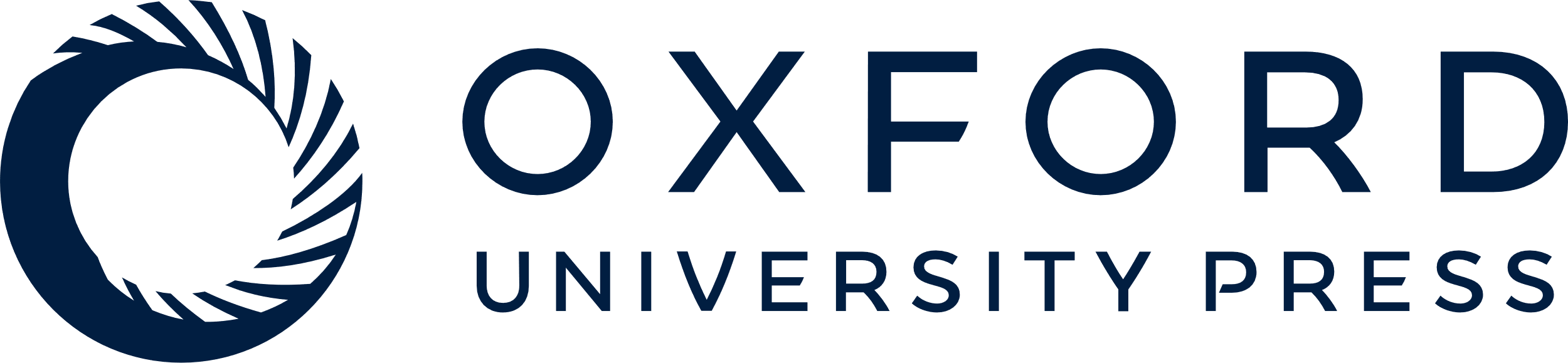 [Speaker Notes: 1 Results of impact experiments with Rhodococcus erythropolis and Bacillis subtilis.


Unless provided in the caption above, the following copyright applies to the content of this slide: © 2004 RAS]
1 Survival rate for impacts of Rhodococcus erythropolis on agar targets.
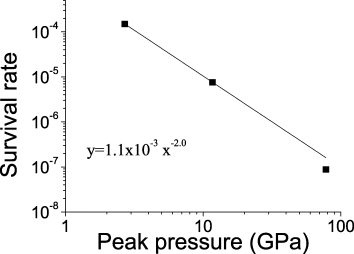 Mon Not R Astron Soc, Volume 352, Issue 4, August 2004, Pages 1273–1278, https://doi.org/10.1111/j.1365-2966.2004.08015.x
The content of this slide may be subject to copyright: please see the slide notes for details.
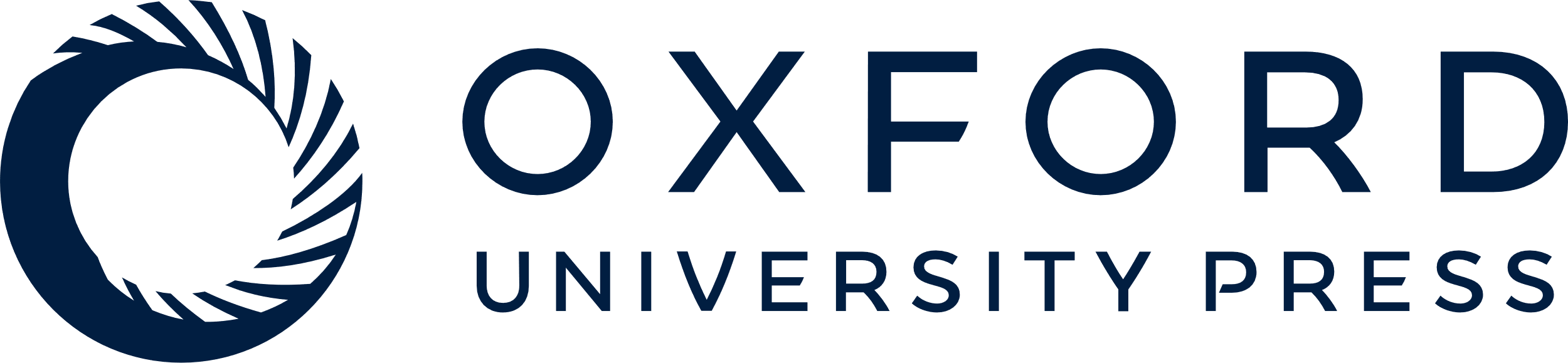 [Speaker Notes: 1 Survival rate for impacts of Rhodococcus erythropolis on agar targets.


Unless provided in the caption above, the following copyright applies to the content of this slide: © 2004 RAS]
2 Survival rate for all experiments reported here and those from Horneck et al. (2001a). The fit to all data ...
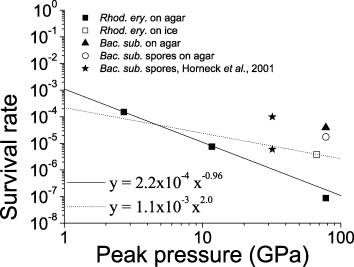 Mon Not R Astron Soc, Volume 352, Issue 4, August 2004, Pages 1273–1278, https://doi.org/10.1111/j.1365-2966.2004.08015.x
The content of this slide may be subject to copyright: please see the slide notes for details.
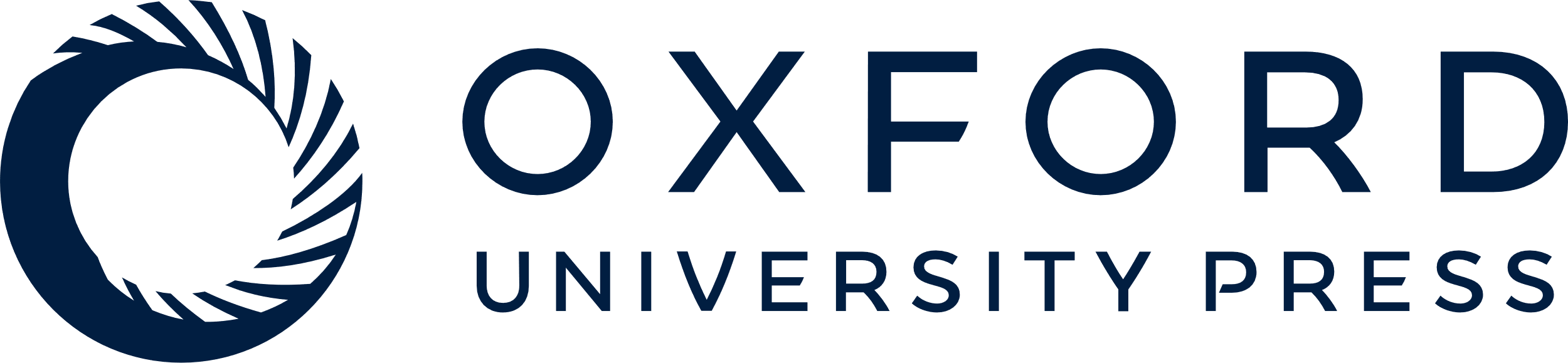 [Speaker Notes: 2 Survival rate for all experiments reported here and those from Horneck et al. (2001a). The fit to all data (except that of Horneck et al. 2001a) is shown as the dashed line. The fit to data from Fig. 1 is shown as the solid line.


Unless provided in the caption above, the following copyright applies to the content of this slide: © 2004 RAS]